Liceomanzoni
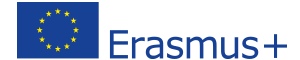 Quattro progetti erasmus  approvati
Quattro azioni diverse
Mobilità per l’apprendimento – KA1staff mobility. Progetto biennale“ro-bot classes”settembre 2015-maggio 2017Corsi di formazione all’estero e job shadowing per il personale docente e amministrativo.Durata mobilita’:1-2 settimane18 mobilita’. 9 gia’ effettuate.Conoscenza Ls richiesta:Inglese almeno B2profilo professionale congruentecon la mobilita’ scelta
Partenariati strategici KA2TRANSNATIONAL EXCHANGE OF GOOD CLIL PRACTICES.
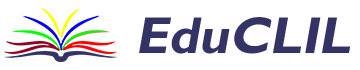 Durata: 2 anni Settembre 2015-Maggio 2017
Obiettivo: PARTENARIATI STRATEGICI PER LO SCAMBIO DI BUONE PRATICHE. 
Produzione di Intellectual Outputs
http://www.educlil.eu/ Piattaforma di e-learning. Corso metodologico CLIL open
FORMAZIONE CLIL AI DOCENTI MENO ESPERTI – EVENTO MOLTIPLICATORE: CONFERENZA CLIL APRILE 2017 SLOVACCHIA UNIVERSITA’. 
PARTNERS: 
Constantine the Philosopher University, Faculty of Education in Nitra, Slovakia Slovak University of Technology in Bratislava, Slovakia (Faculty of Materials Science and Technology in Trnava) Daugavpils pilsetas Izglitibas parvalde in Daugavpils, Latvia Vilnius Jonas Basanavicius progimnazija in Vilnius, Lithuania Alströmergymnasiet, in Alingsås, Sweden, Liceo Manzoni
Progetto KA2 partenariati strategici tra sole scuole per lo scambio di buone pratiche- Settore scuola TITOLO:EUROPEAN NEWSROOM
DURATA: 2 ANNI SETTEMBRE 2016-AGOSTO 2017
DEVE COSTITUIRSI UN TEAM DI 4 DOCENTI 
MOBILITA’ ESTESA AGLI STUDENTI (8 MOBILITA’)
PARTNER: 
Raudaskylän Kristillinen Opisto ry.(Finlandia- Scuola Capofila)
Liceo Statale Alessandro Manzoni – Caserta (Italia)
Liceul Teoretic "Dr. Mihai Ciuca"(Romania)
OBIETTIVO DEL PROGETTO: REALIZZAZIONE DI UN YOUTUBE CHANNEL
KA2 ERASMUS + AMBITO VET(VOCATIONAL EDUCATION TRAINING)TITOLO: PLAY FOR INCLUSIONPartenariati Strategici finalizzati a supportare il miglioramento della qualità dell’offerta di istruzione e formazione professionale
MOBILITA’ TRANSNAZIONALE DI DOCENTI E STUDENTI MAGGIORENNI.
PROGETTO BIENNALE: SETTEMBRE 2016-AGOSTO 2017)
COORDINATORE : UNIVERSITA’ DI SIENA E POLO UNIVERSITARIO ARETINO DIPARTIMENTO DI SCIENZE DELLE FORMAZIONE, DELLE SCIENZE UMANE E DELLA COMUNICAZIONE INTERCULTURALE
PER IL LICEO MANZONI: 
2 MOBILITA’ TRANSNAZIONALI PER  DOCENTI (JOB SHADOWING) DI 5 GIORNI
10 MOBILITA’ PER STUDENTI DI DUE MESI
SETTORE: EDUCAZIONE (PRINCIPALI DESTINATARI : ALLIEVI INDIRIZZO SCIENZE UMANE)
PAESI: SPAGNA E IRLANDA